Water fall
Jaylan Sisombat  and Wilson Meletz
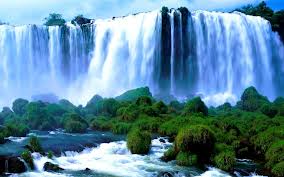 Water fall
Water falls are commonly formed when a river is young at these time the channel is often narrow.
Famous water fall
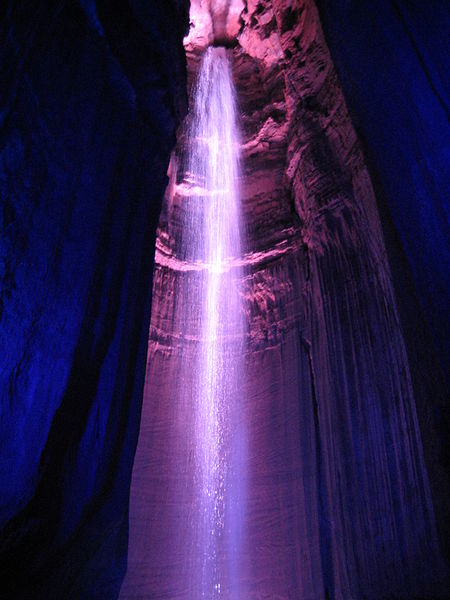 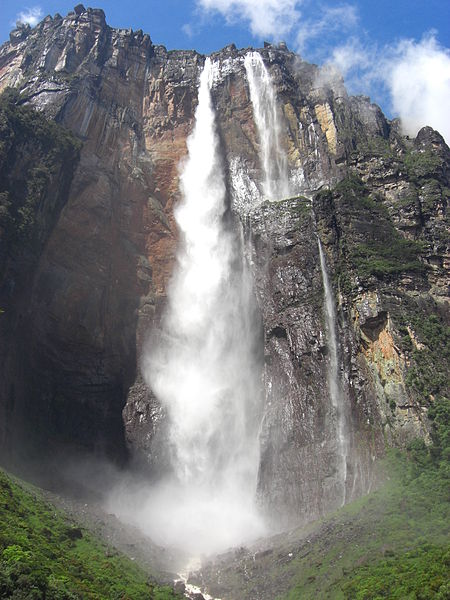 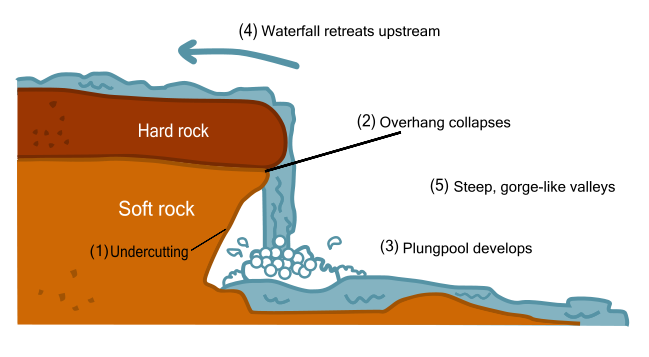 Animals that live near a waterfall
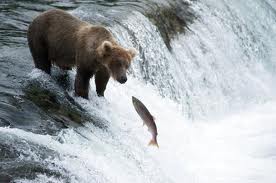 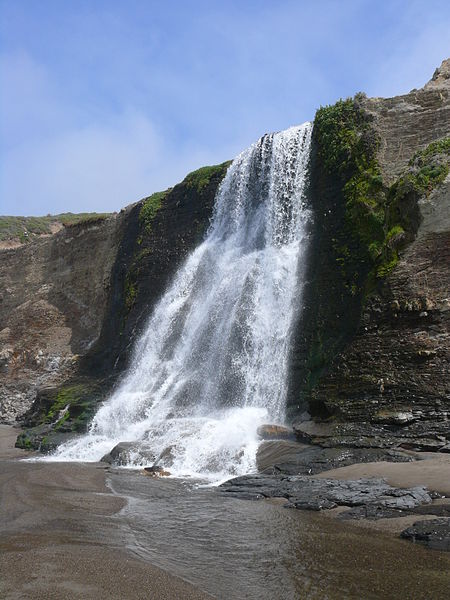 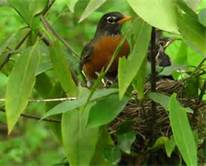 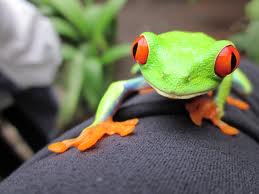 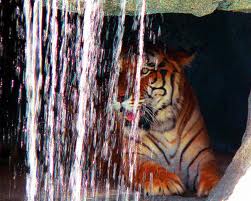 Plant that live near a waterfall
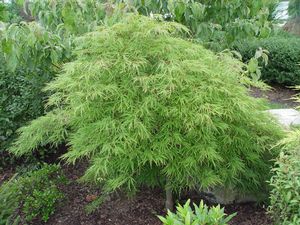 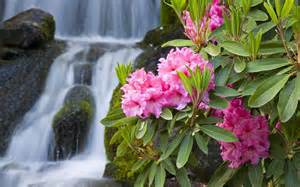 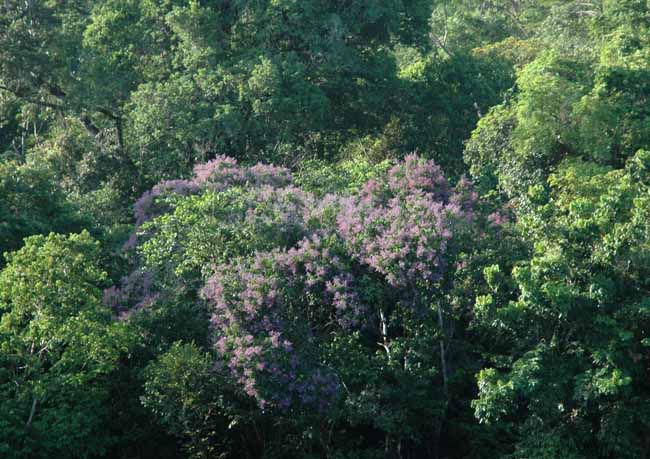 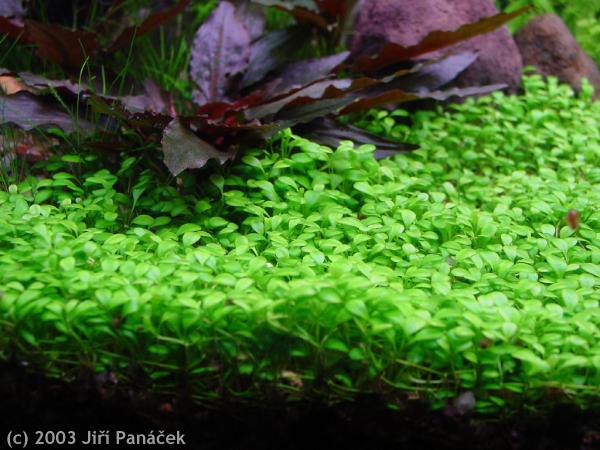 What we have learned
I learn about waterfall and the animals that live there are frogs, tigers, robins, and bears.   Some waterfalls are 112 ft. This is one kind of waterfall. There are special to India.
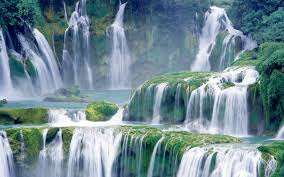 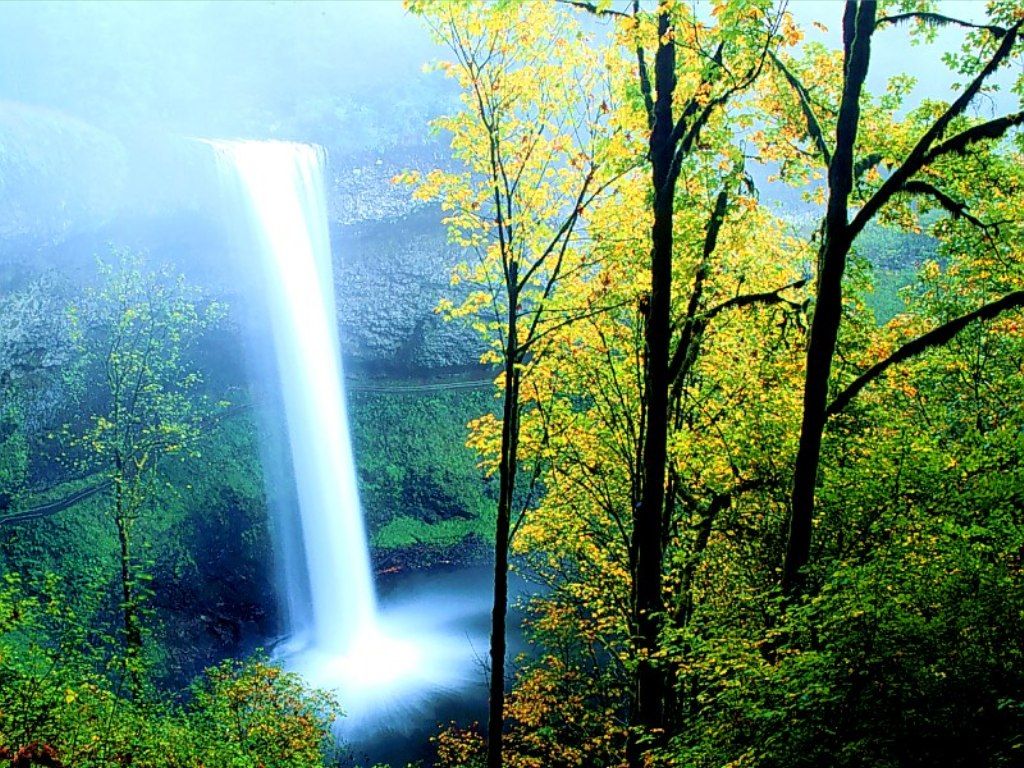